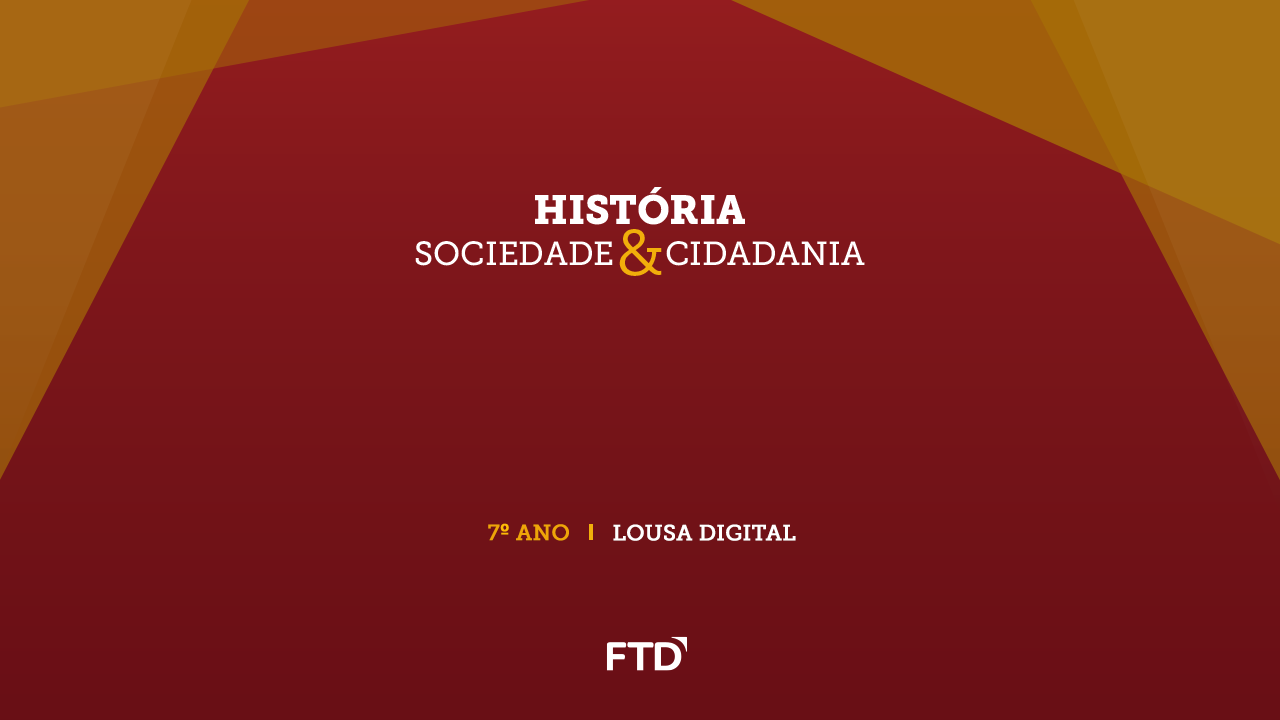 1
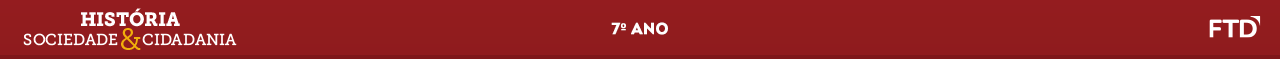 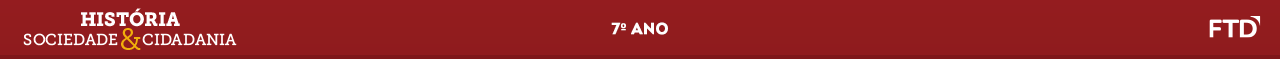 Unidade 2 Arte e Religião
Mudanças na Europa feudal: o aumento da produção de alimentos e o revigoramento do comércio e das cidades.
Rotas comerciais
As Cruzadas.
Renascimento e humanismo.
Reforma e contrarreforma.
2
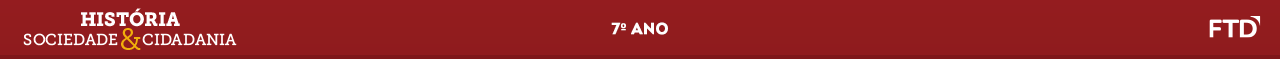 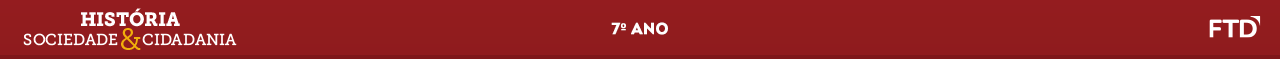 Mudanças na Europa feudal
Inovações técnicas
3
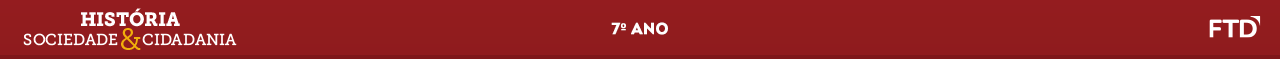 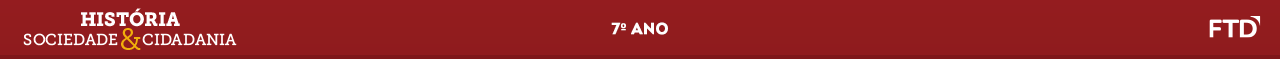 Ilustração atual de uma charrua feita com base em pesquisa
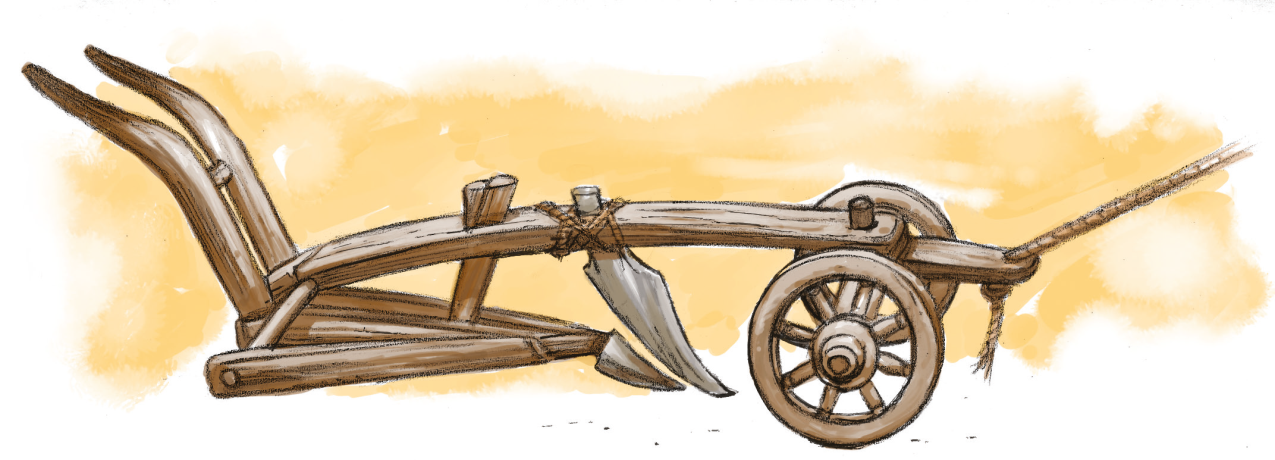 Sistema de rotação trienal
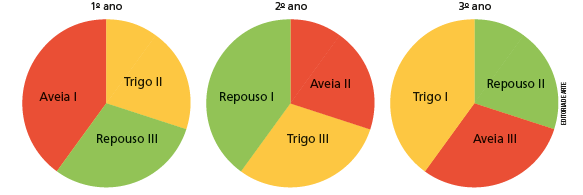 4
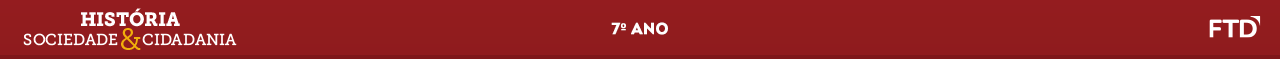 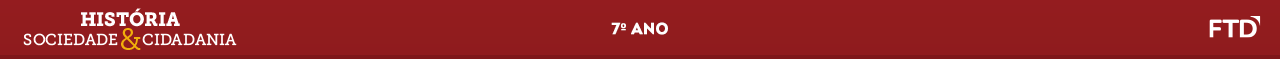 O revigoramento do comércio e das cidades
5
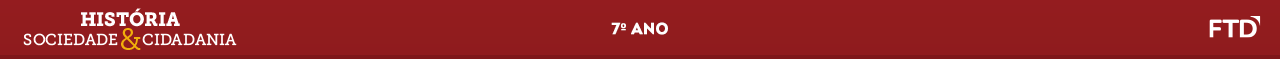 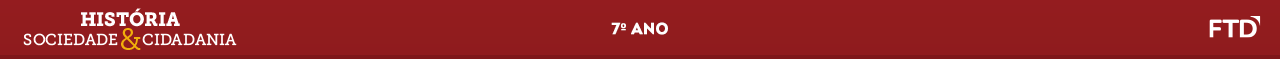 Comércio de longa distância
A partir do século XI, o comércio europeu de longa distância também se intensificou.
6
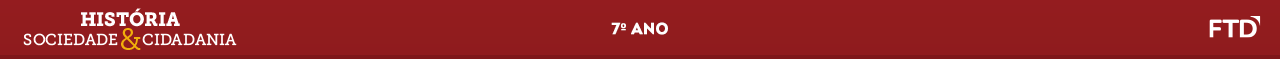 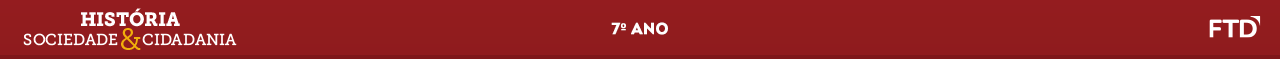 As Cruzadas
Em 1095, o papa Urbano II convocou os cristãos para uma guerra contra os “infiéis”, a fim de reconquistar a Terra Santa, conquistada pelos turcos em 1071. Assim, iniciaram-se as Cruzadas.
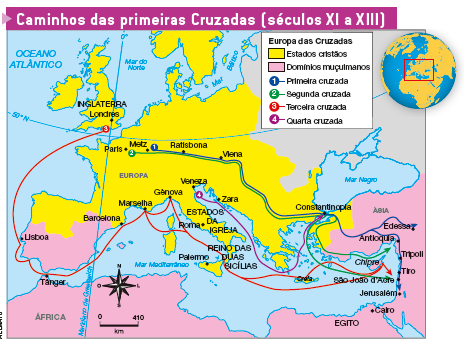 Fonte: DUBY,
Georges. Atlas
historique
mondial. Paris:
Larousse,
2001. p. 66-68.
7
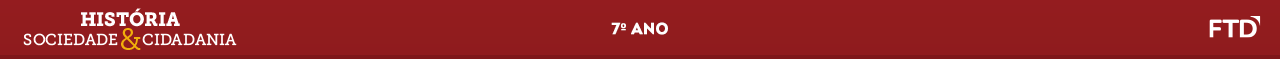 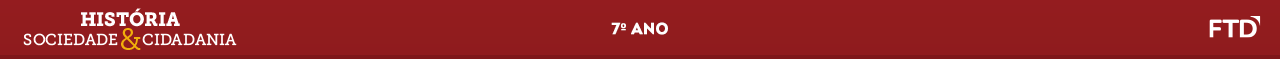 Motivos das Cruzadas
8
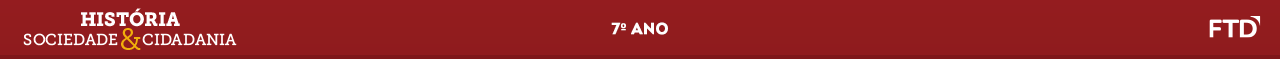 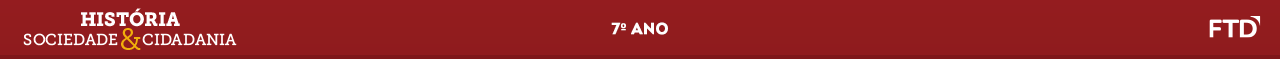 9
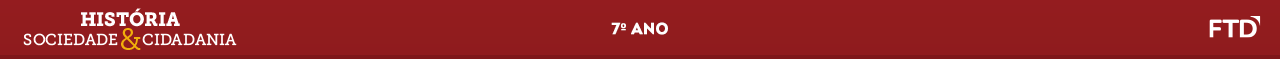 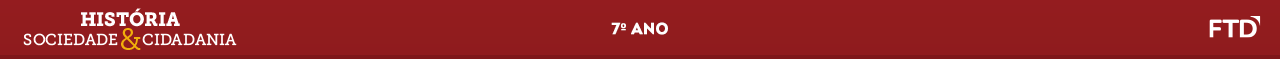 Fome e epidemia
Crise prolongada na Europa, marcada por fome, doenças, guerra e revoltas sociais, nas primeiras décadas do século XIV.
10
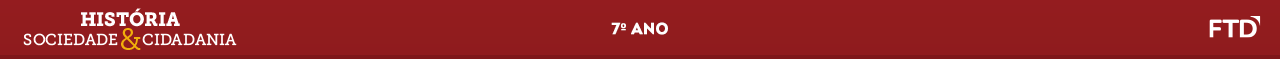 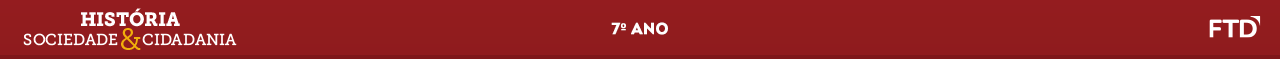 Revoltas e guerras
Guerra dos Cem Anos 
(1337-1453)
Revoltas no século XIV
Aumento do controle da nobreza sobre os camponeses.
Elevação de impostos cobrados pelos reis.
Na França: Jacquerie (1358). Na Inglaterra, Revolta de Wat Tyler (1381).
Contribuiu para a crise do século XIV. 
Envolveu a França e a Inglaterra. 
Disputa pela região de Flandres e pela coroa francesa.
11
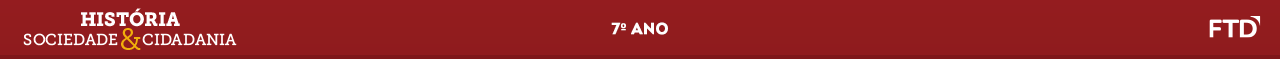 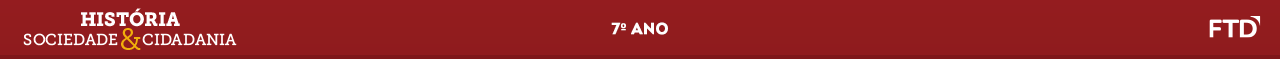 Renascimento
Renascimento foi um movimento cultural intenso que começou no século XIV nas cidades italianas, propagando-se pela Europa.
12
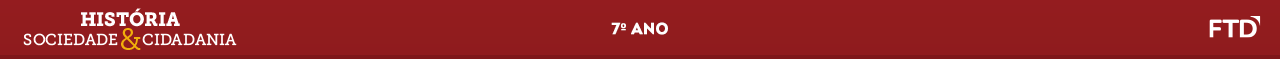 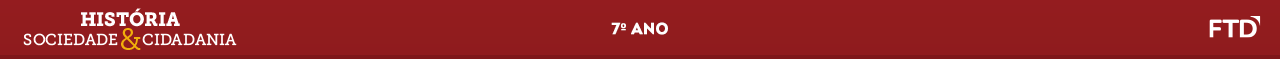 O humanismo
Movimento intelectual que propunha o estudo dos autores antigos (gregos e romanos) para construir um novo conhecimento do ser humano e do mundo.
13
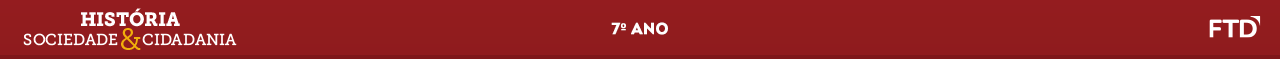 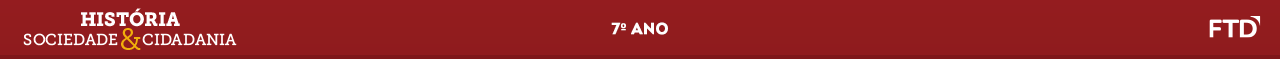 Técnicas do Renascimento
Os artistas do Renascimento introduziram inovações técnicas que marcaram a história da arte.
14
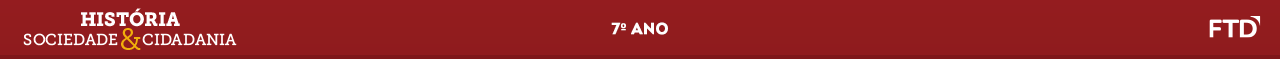 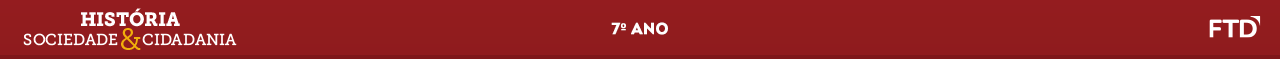 Fases do Renascimento
O Renascimento italiano pode ser dividido em três fases:
15
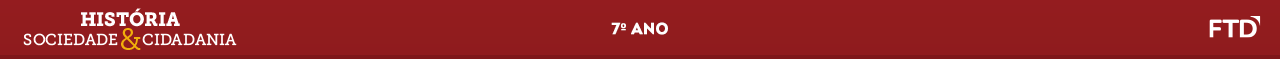 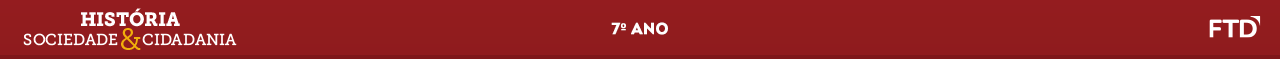 A expansão do Renascimento
Grandes nomes do Renascimento se destacaram em outros países europeus.
16
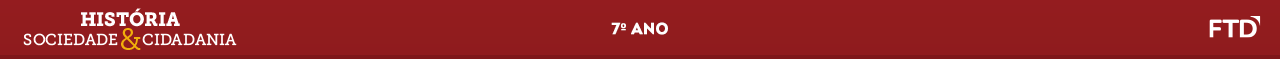 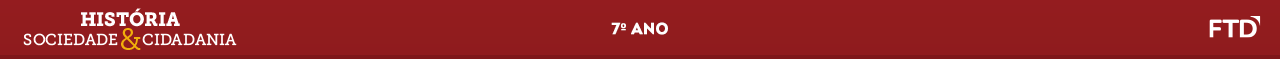 Reforma
A Reforma foi a maior divisão já verificada no interior do cristianismo.
- Wycliff (1320-1384)
- Jan Huss (1369-1415)
Primeiros reformadores
17
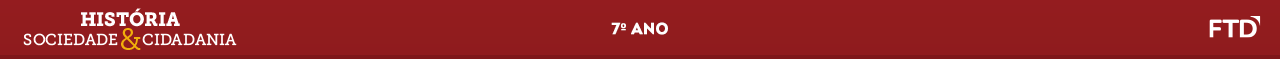 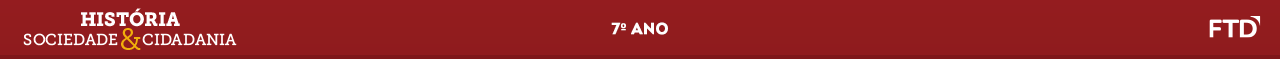 A Reforma de Lutero
Em 1517 o papa prometeu indulgência plena para quem contribuísse na construção da nova Basílica de São Pedro. Indignado, o monge Martinho Lutero escreveu 85 teses contestando práticas da Igreja Católica. Lutero foi expulso da Igreja e fundou uma nova doutrina cristã: o Luteranismo.
Doutrina Luterana
Justificação pela fé.
Sacerdócio universal.
A Bíblia é a única fonte de verdade pela qual Deus se expressa.
Batismo e eucaristia são os únicos sacramentos.
Qualquer membro da Igreja pode se casar.
18
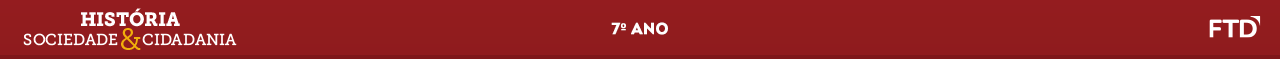 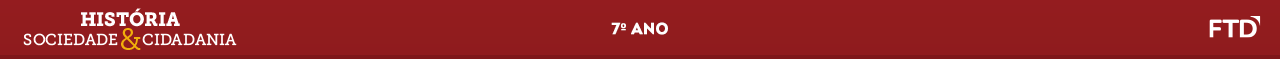 João Calvino
Diferente de Lutero, Calvino acreditava na predestinação absoluta.
19
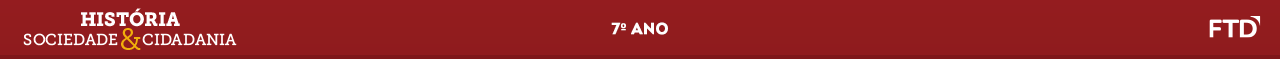 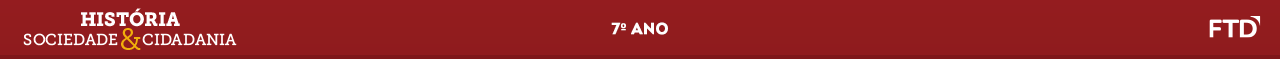 A Reforma na Inglaterra
Conduzida pelo rei Henrique VIII, que desejava o fim da interferência do papa e dos impostos cobrados pela Igreja Católica.
O rei pediu a anulação de seu casamento com Catarina de Aragão.
O papa não concedeu a anulação. 
Henrique VIII rompeu com a Igreja e casou-se com Ana Bolena.
O papa anulou o casamento e excomungou o rei. 
O Parlamento reagiu apoiando o rei e aprovou o Ato de Supremacia (1534). 
O rei se tornou o novo chefe da Igreja na Inglaterra chamada Igreja Anglicana.
Estopim
20
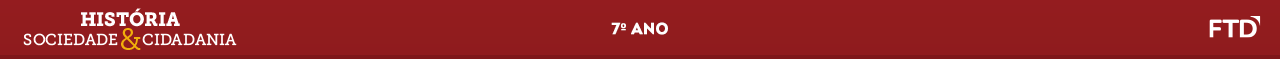 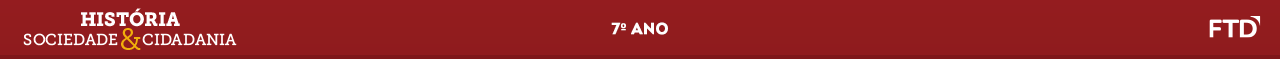 A Reforma Católica ou Contrarreforma
21
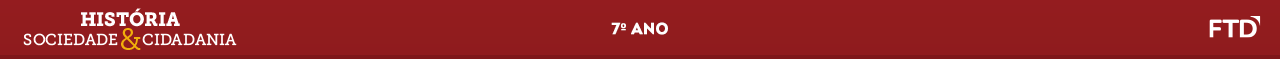 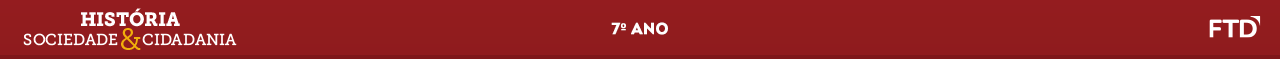 Concílio de Trento (1545-1564)
22